الصف : الأولالمادة : اللغة العربية الدرس : حرف العين
مخرجات التعلم
ع
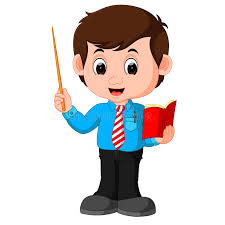 مخرجات التعلم
مخرجات التعلم
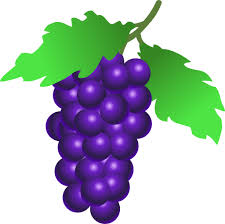 عنب
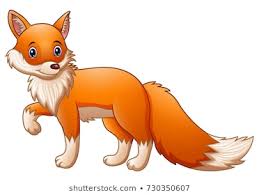 ثعلب
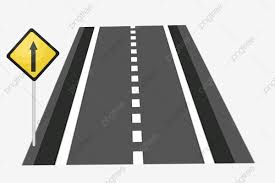 شارع
تأمل حرف العين في الكلمات التالية
عنب
ثعلب
شارع
عـ   ـعـ   ـع   ع
تأمل حرف العين مع الحركات
مع الضمة
مع الفتحة
مع الكسرة
عَ
عُ
عِ
ـــــَ   ـــــُ   ـــــِ
تأمل حرف العين مع المدود الطويلة
مع الواو
مع الألف
مع الياء
عا
عو
عي
عا    عو   عي
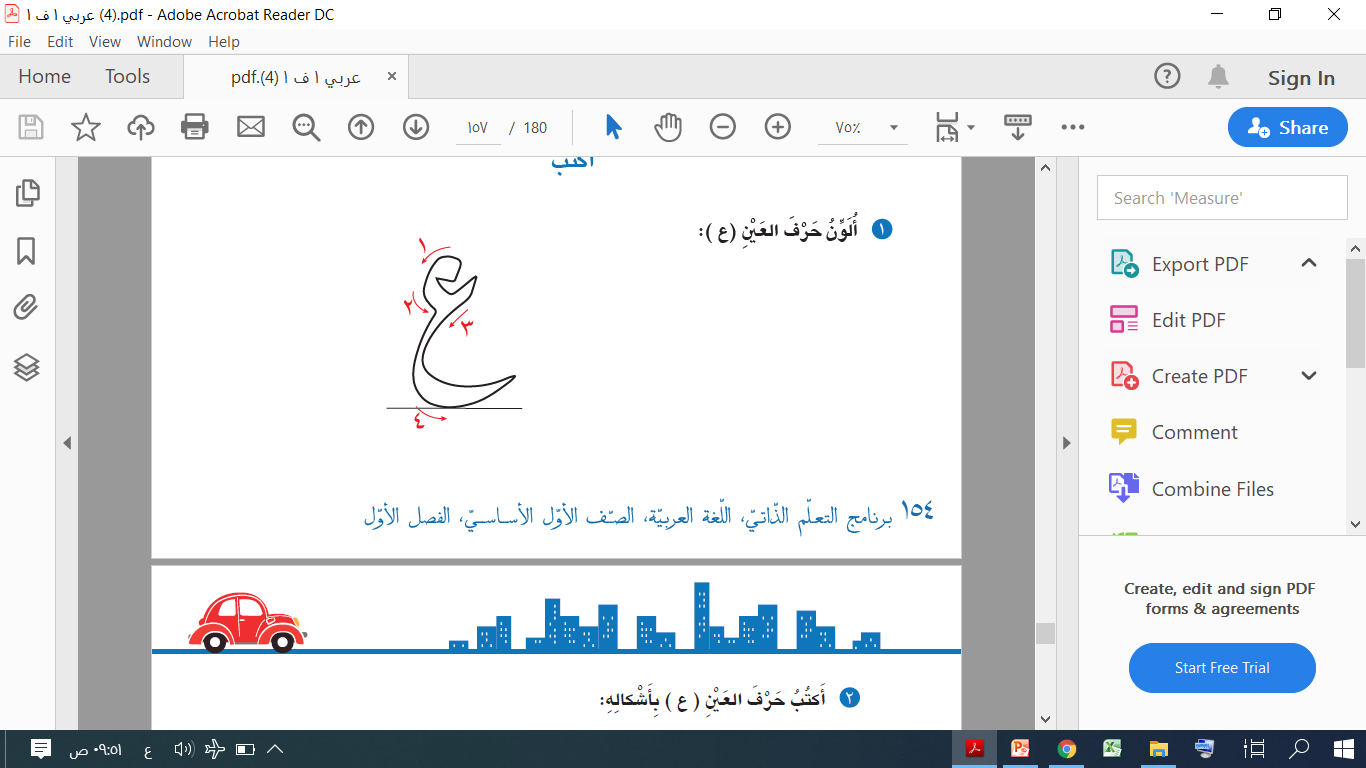 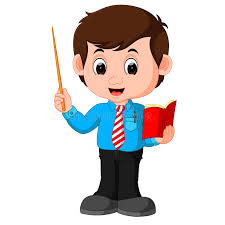 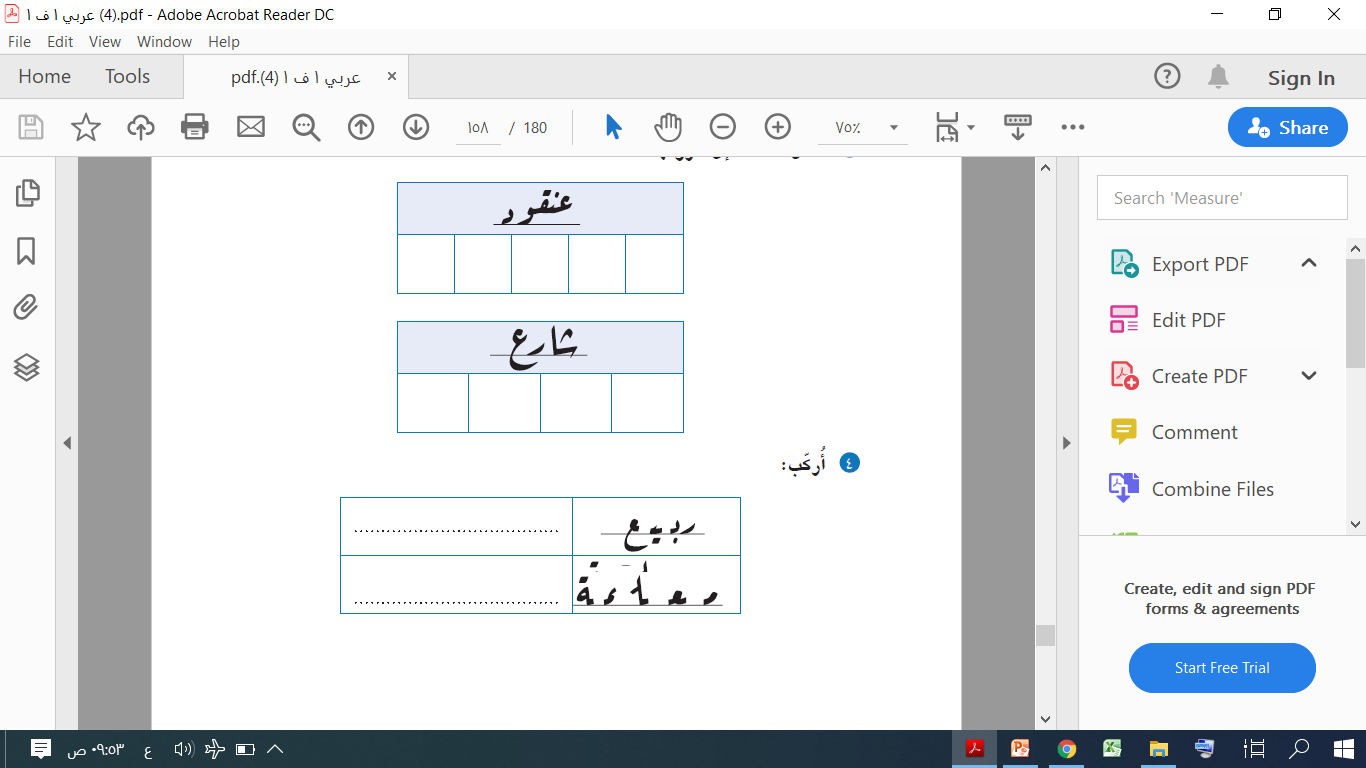 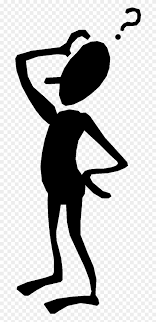 شكراً لحسن إصغائكم
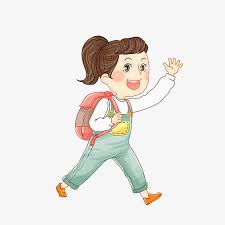 تصميم    ساري العم